Алгебра и начала анализа. 10 класс.
Преобразование
графиков
Автор презентации – учитель математики
Фахрутдинова Л.А.
1
Москва, НОУ «Ирида»
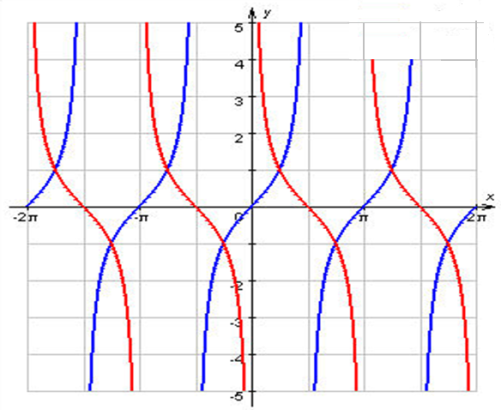 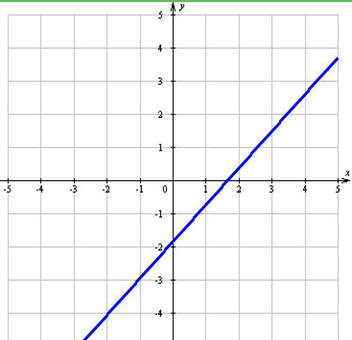 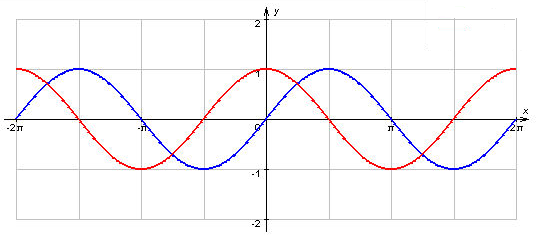 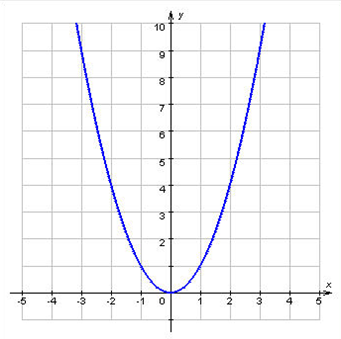 Укажите график
линейной функции
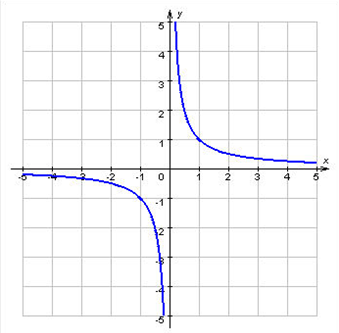 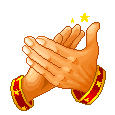 2
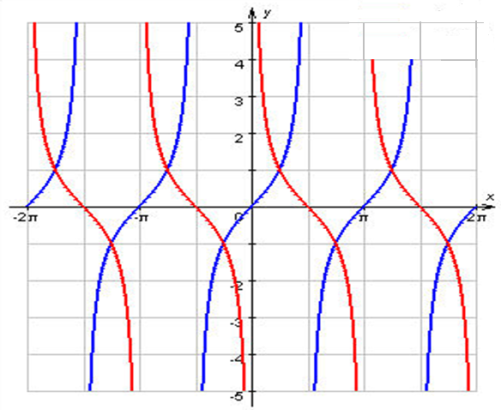 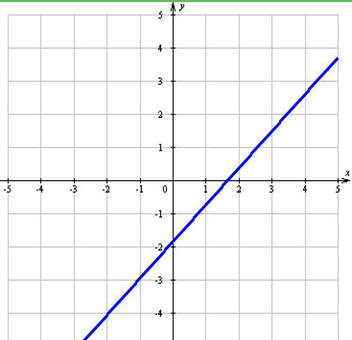 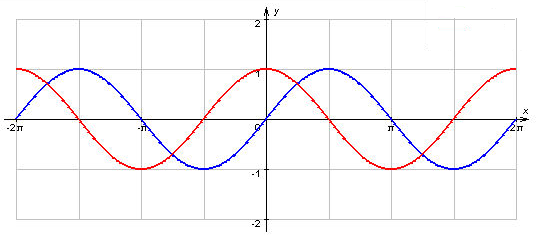 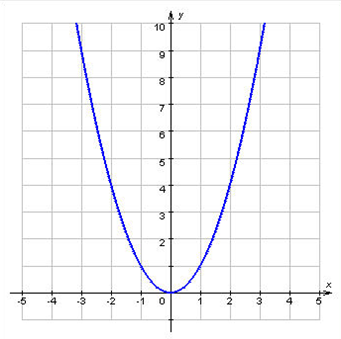 Укажите график
дробно-линейной
 функции
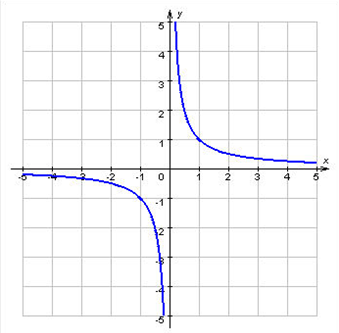 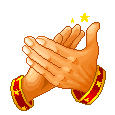 3
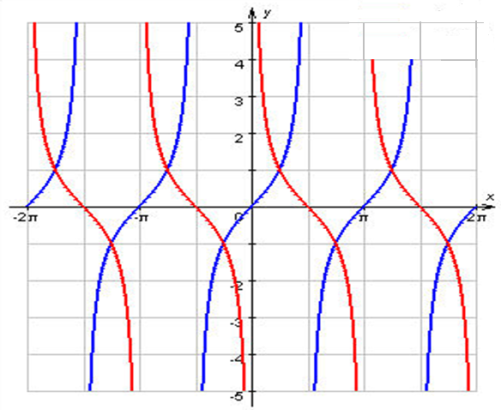 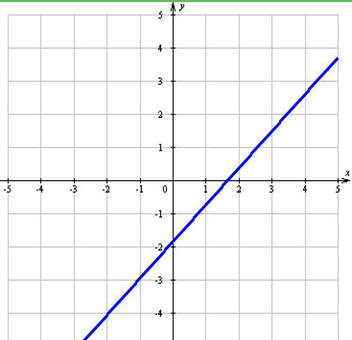 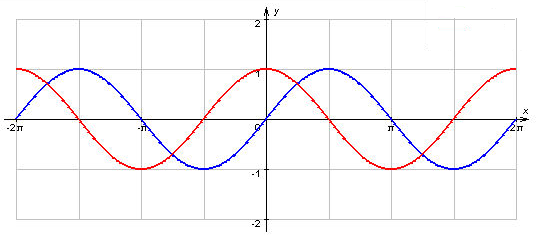 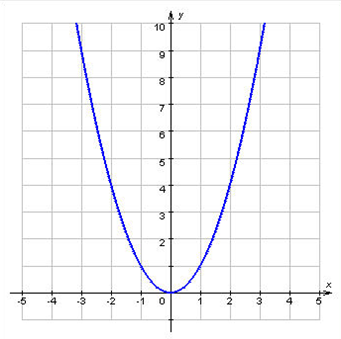 Укажите график
тригонометрические функции:
тангенс и котангенс
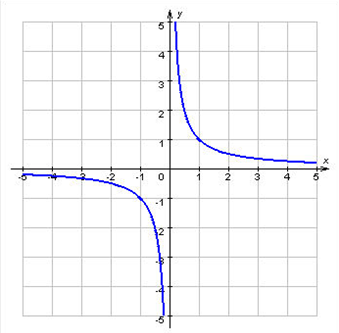 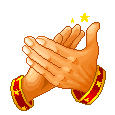 4
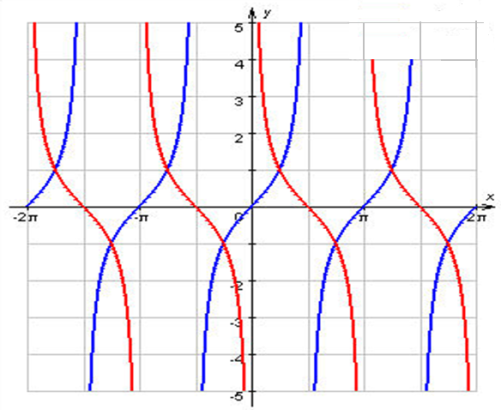 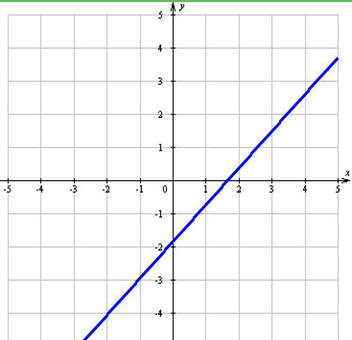 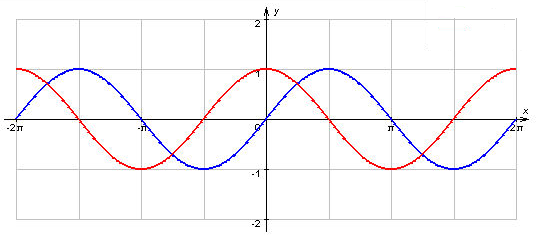 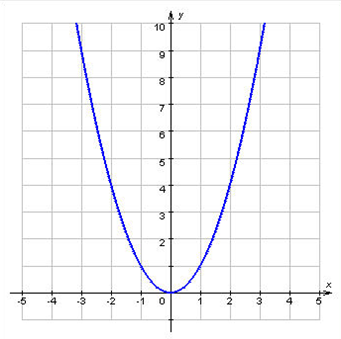 Укажите график
квадратичной функции
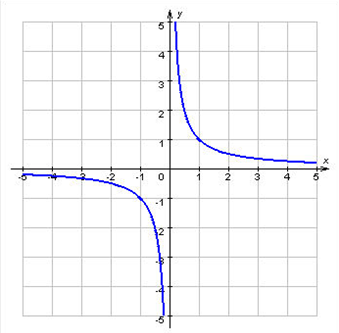 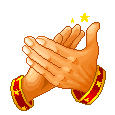 5
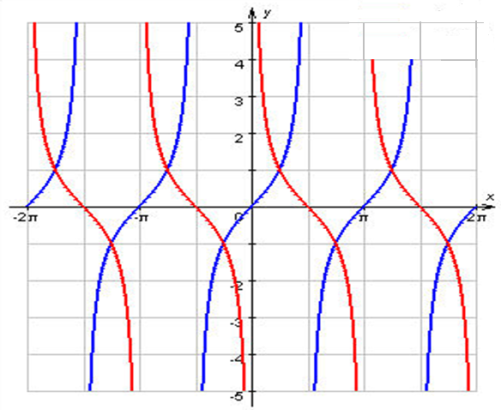 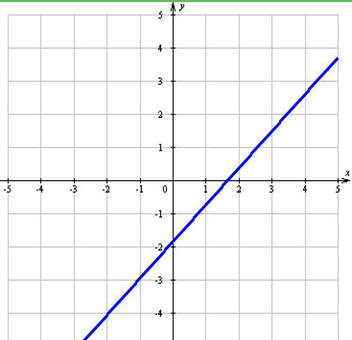 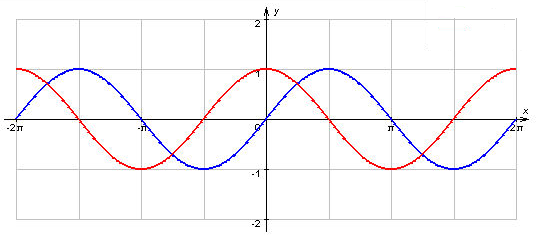 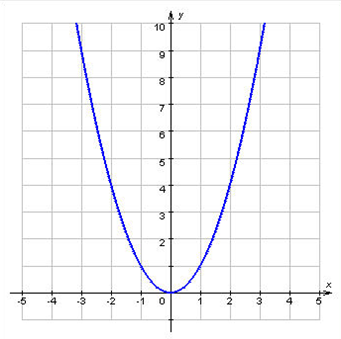 Укажите график
тригонометрические функции:
синус и косинус
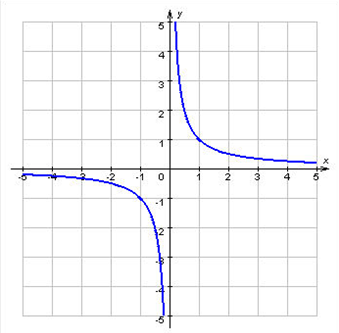 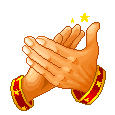 6
y = f(x) + a
Параллельный перенос  графика функции 
y=f(x) 
вдоль оси OY на a единиц вверх, если а>0, и на |а| единиц вниз, если а<0
7
у = х2 +
у = х2 -
а
3
6
3
y = f(x) + a
8
7
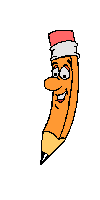 а=0
а<0
а>0
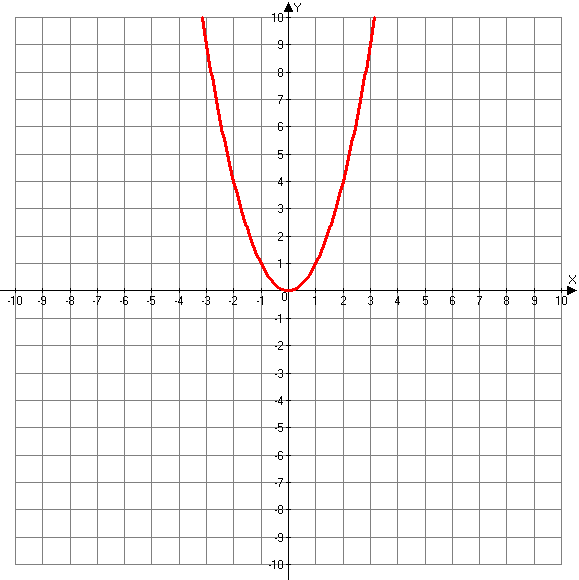 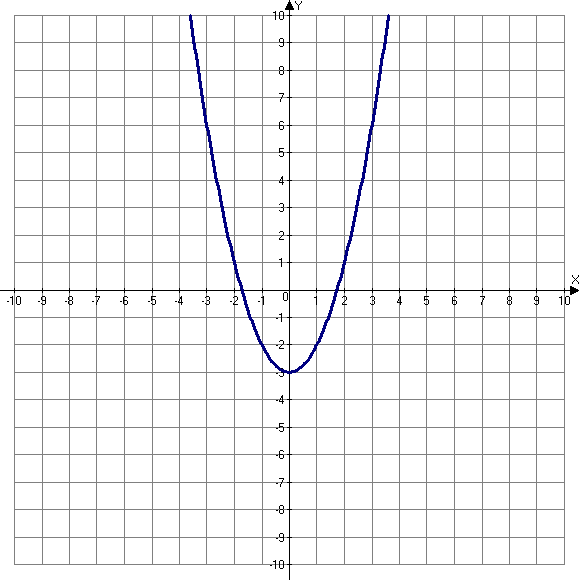 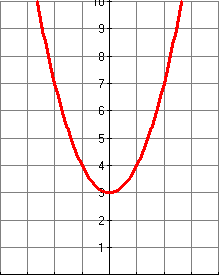 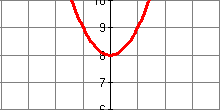 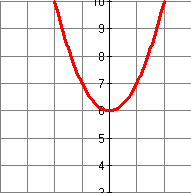 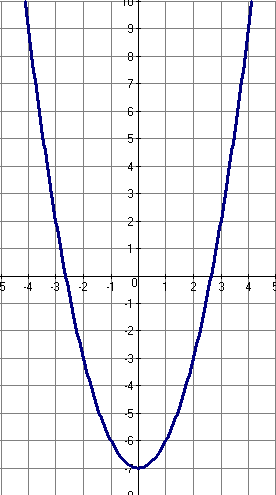 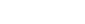 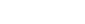 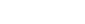 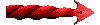 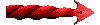 8
y = f(x – а)
Параллельный перенос графика функции 
y=f(x) 
вдоль оси ОХ
 на а единиц вправо, если a>0, 
на |а| единиц влево, если а<0
9
у = (х -   )2
у = (х +   )2
a
y = f(x - a)
5
0
8
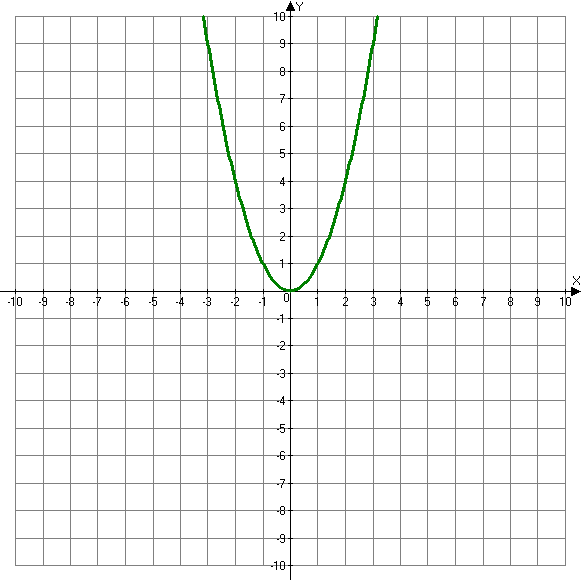 а>0
а=0
а<0
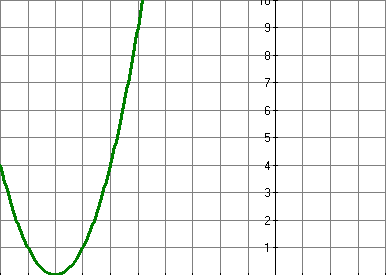 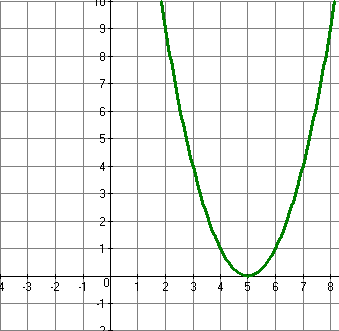 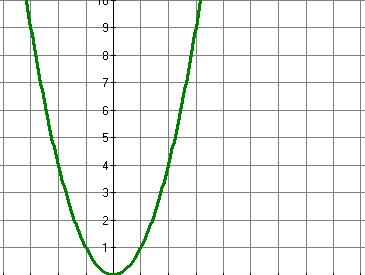 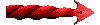 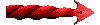 10
y =k f(x)
Растяжение графика функции
 y=f(x)
 вдоль оси OY относительно ОХ 
в k раз, если k>1, 
и сжатие в 1/k раз, если 0<k<1
11
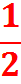 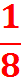 у =    х2
k
2
y = k f(x)
5
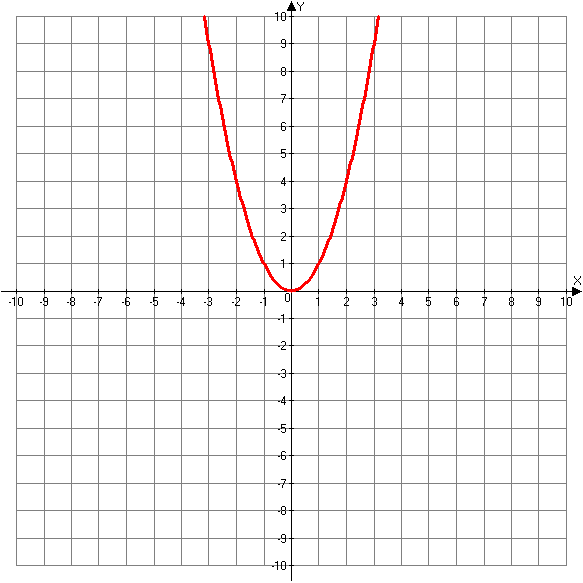 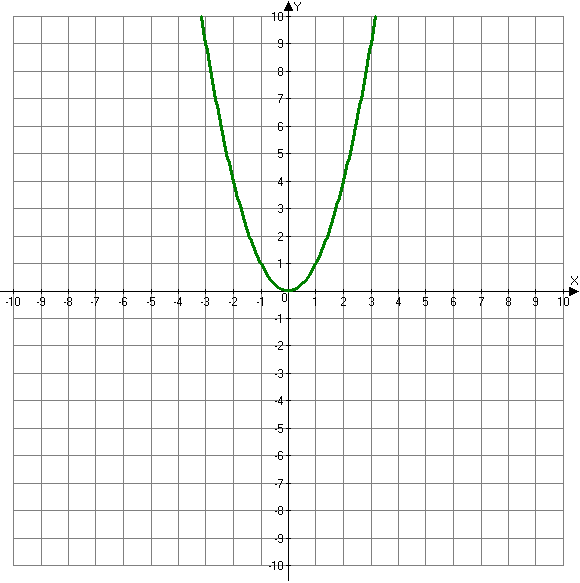 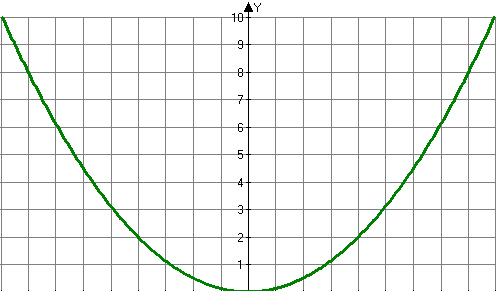 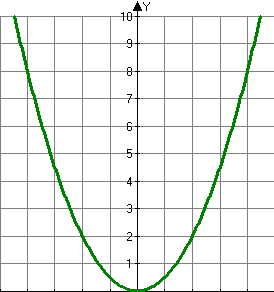 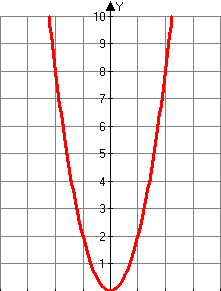 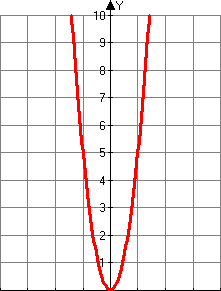 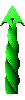 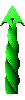 0<k<1
k=1
k>1
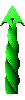 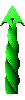 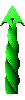 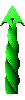 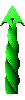 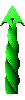 12
y = f(kx)
Сжатие графика функции
 y=f(x) 
вдоль оси ОХ относительно оси ОУ
 в k раз, если k>1, 
и растяжение в 1/k раз, если 0<k<1
13
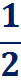 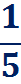 у =(    х)2
1
y = f(k x)
8
k
3
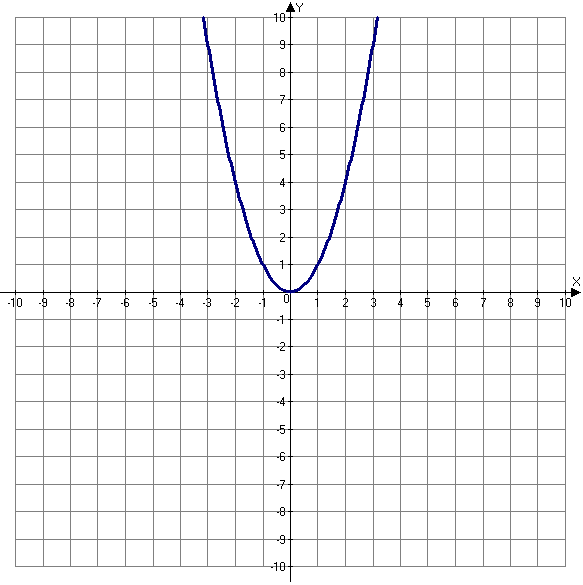 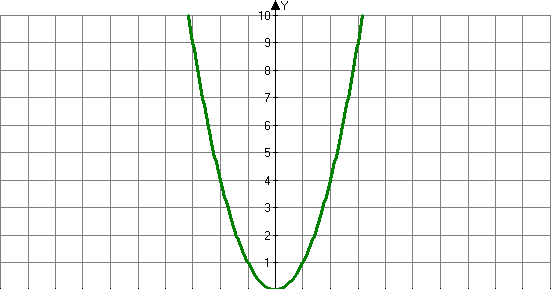 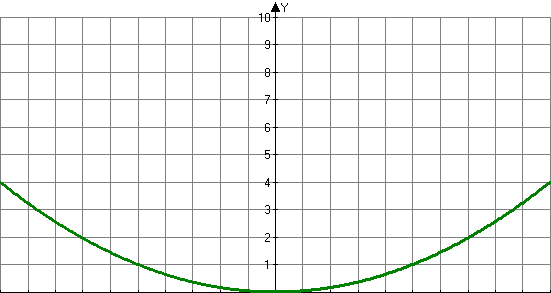 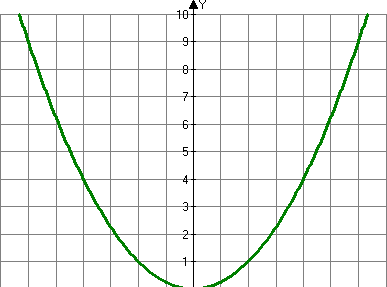 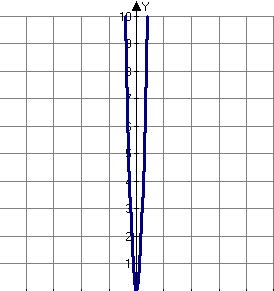 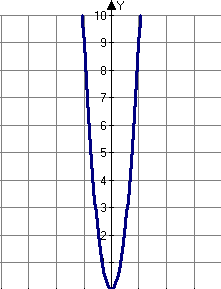 0<k<1
k=1
k>1
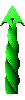 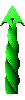 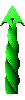 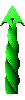 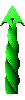 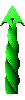 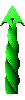 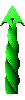 14
Виды преобразования графиков
y=f(x)+a
y=f(x-а)
y=k f(x)
y=f(kx)
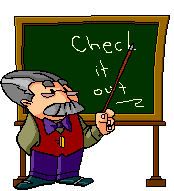 15
y =3sin(1/2x+π/2)-1
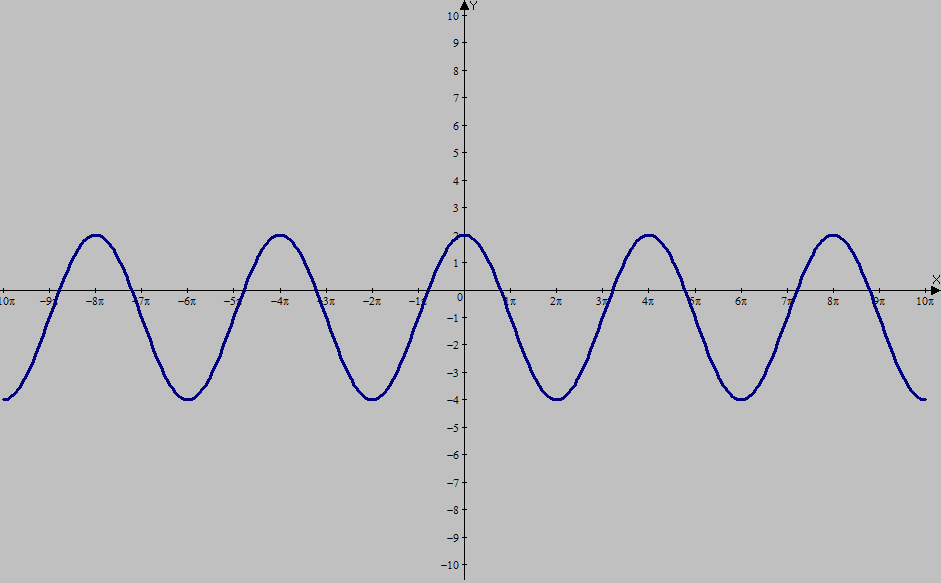 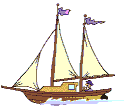 16
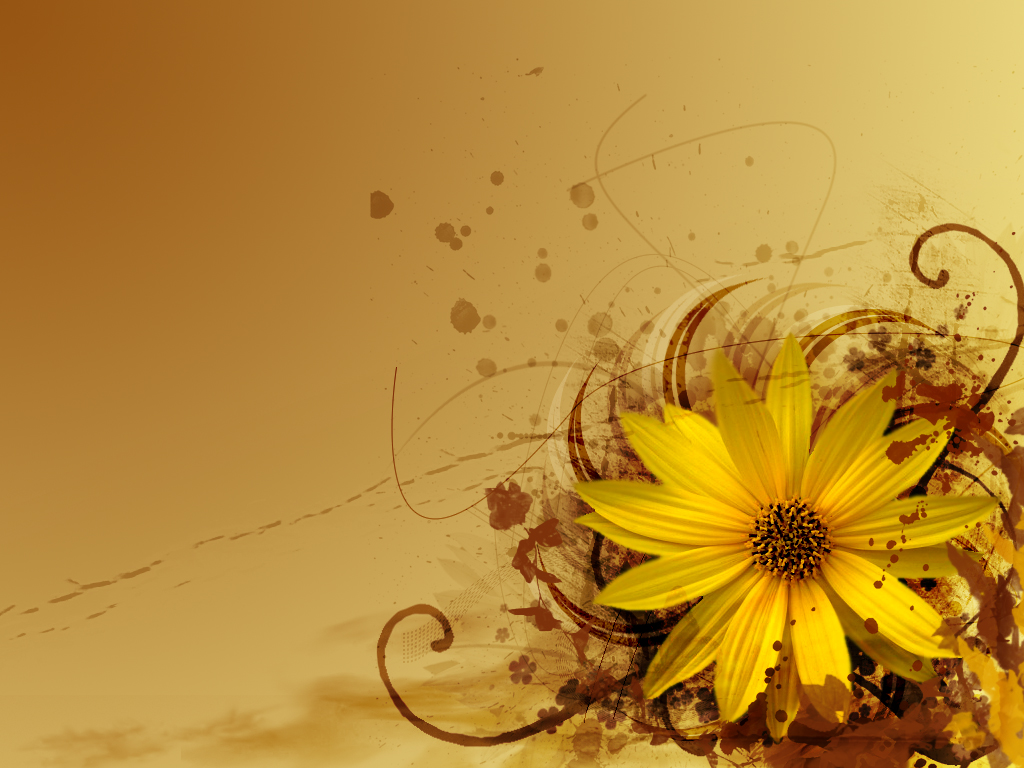 Спасибо за урок !
17